Soziale Arbeit im Gesundheitswesen
Sabrina Rapp
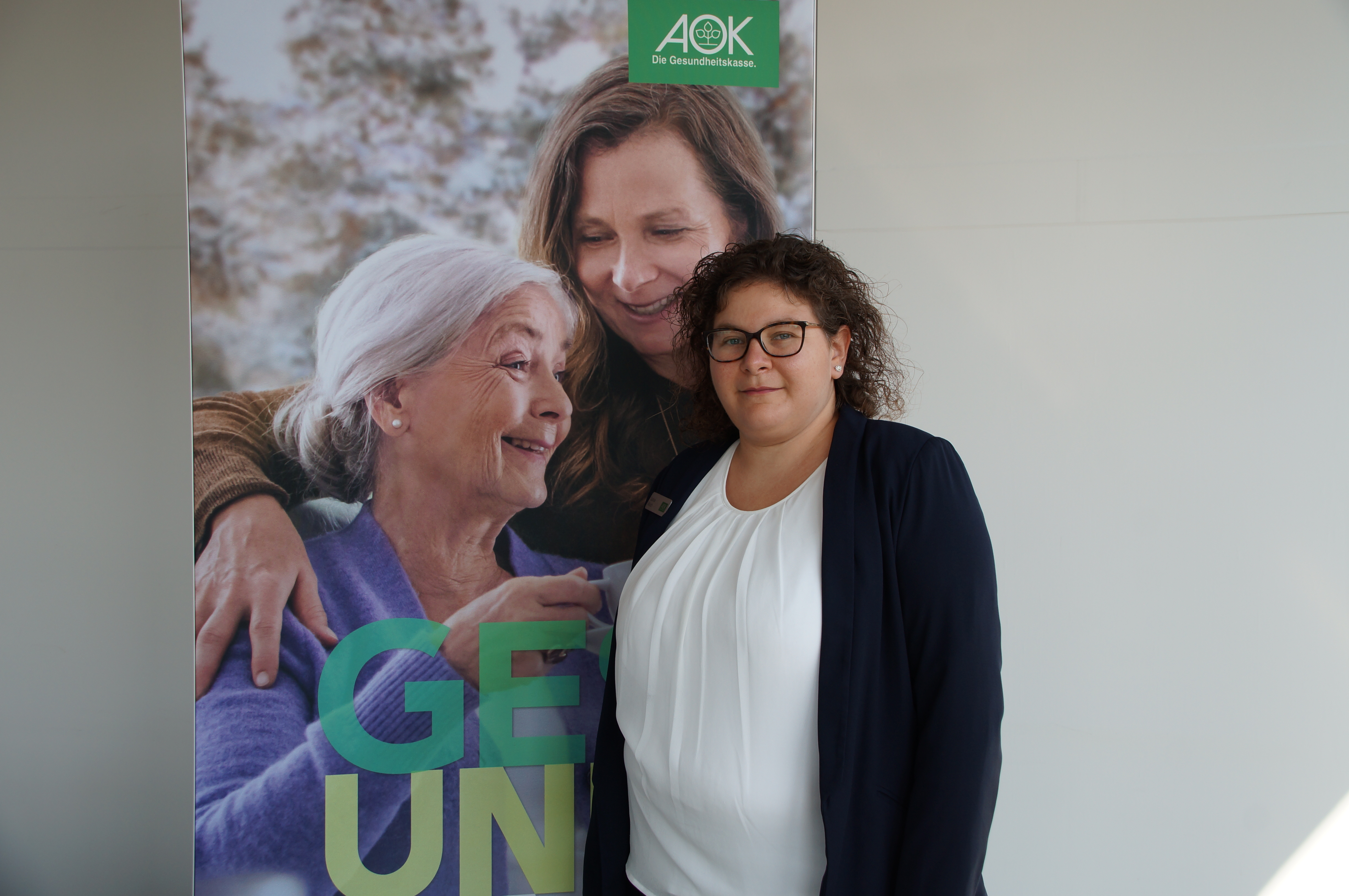 Kurze Vorstellung
Sabrina Rapp
Sozialpädagogin (B.A.)
Qualifizierte Pflegeberatung
aktuelle Tätigkeit: 
	AOK Sozialer Dienst, 	Beratung von psychisch 	Erkrankten, Suchtkranken, 	onkologischen Patienten, 	Pflegeberatung für 	Betroffene und 	Angehörige
Vorstellung der Studierenden
3
Heutige Agenda
4
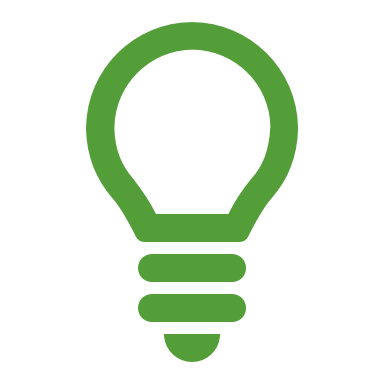 Vorstellung und Vita Sabrina Rapp
Vorstellung der Studierenden 
Hinweis Prüfungsleistung
Soziale Arbeit – Definitorische Grundlagen
Soziale Arbeit im Gesundheitswesen
Gesetzliche Hintergründe 
Die verschiedenen Mandate eines Sozialarbeiters
Prüfungsleistung -Rahmenbedingungen
5
Referat und PowerPoint Präsentation

 Dauer: maximal 10 Minuten 

 Plus zweiseitiges Handout

 Gruppenarbeiten möglich 

 Bitte vorab um Themenabstimmung
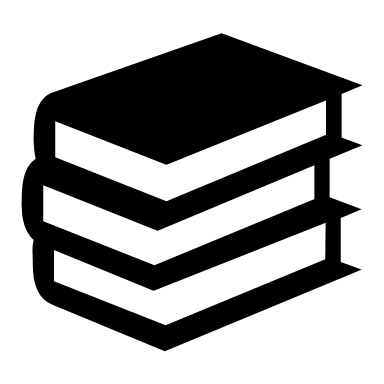 Austausch zur Prüfungsleistung
6
Inhalt:
Beschreibung eines Falls / Auswahl eines Krankheitsbildes oder einer Zielgruppe Sozialer Arbeit im Gesundheitswesen 
Reflexion des Falls und Ausarbeitung von Handlungsoptionen
Aufgriff aktueller gesundheitspolitischer Themen

Mögliche Themen:
Junge Erwachsene und ADHS Erkrankungen
Patienten mit Doppeldiagnosen, bspw. Sucht und Psyche
Essstörungen 
Junge Schlaganfallpatienten (unter 50 Jahren)
Unfallpatienten und deren Versorgung
Psychische Erkrankungen und verschiedene Wohnformen 
Besondere Versorgungsformen 
Neue Konzepte bspw. Demenz WG, betreutes Wohnen in Familien
Unsere Termine
7
Donnerstag, 12.10.2023

Donnerstag, 26.10.2023

Donnerstag, 09.11.2023

Donnerstag, 16.11.2023 (erster Teil Prüfungsleistung) 

Donnerstag, 07.12.2023 (zweiter Teil Prüfungsleistung)
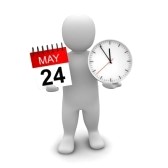 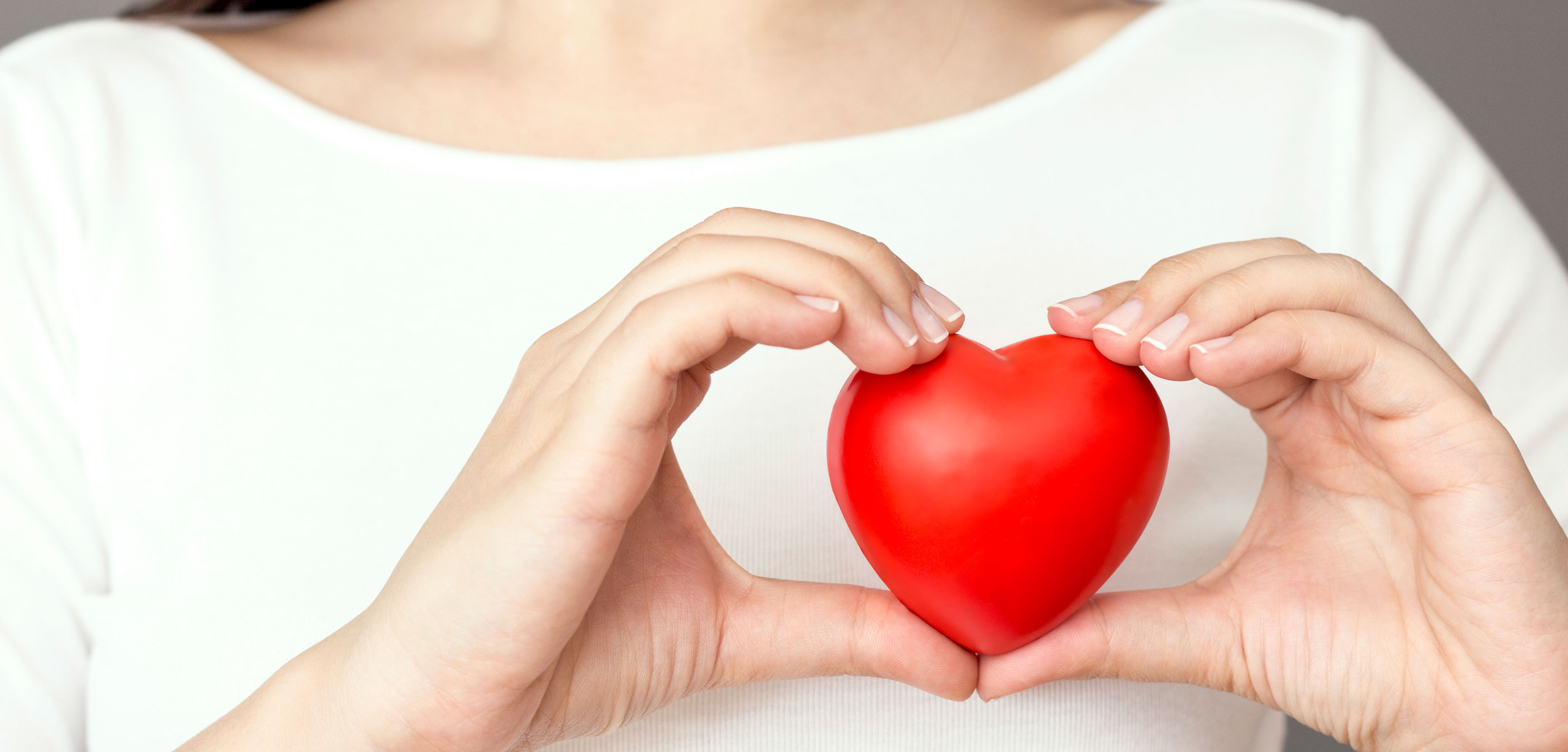 8
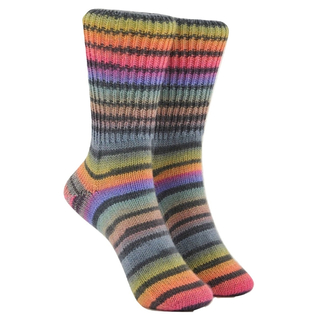 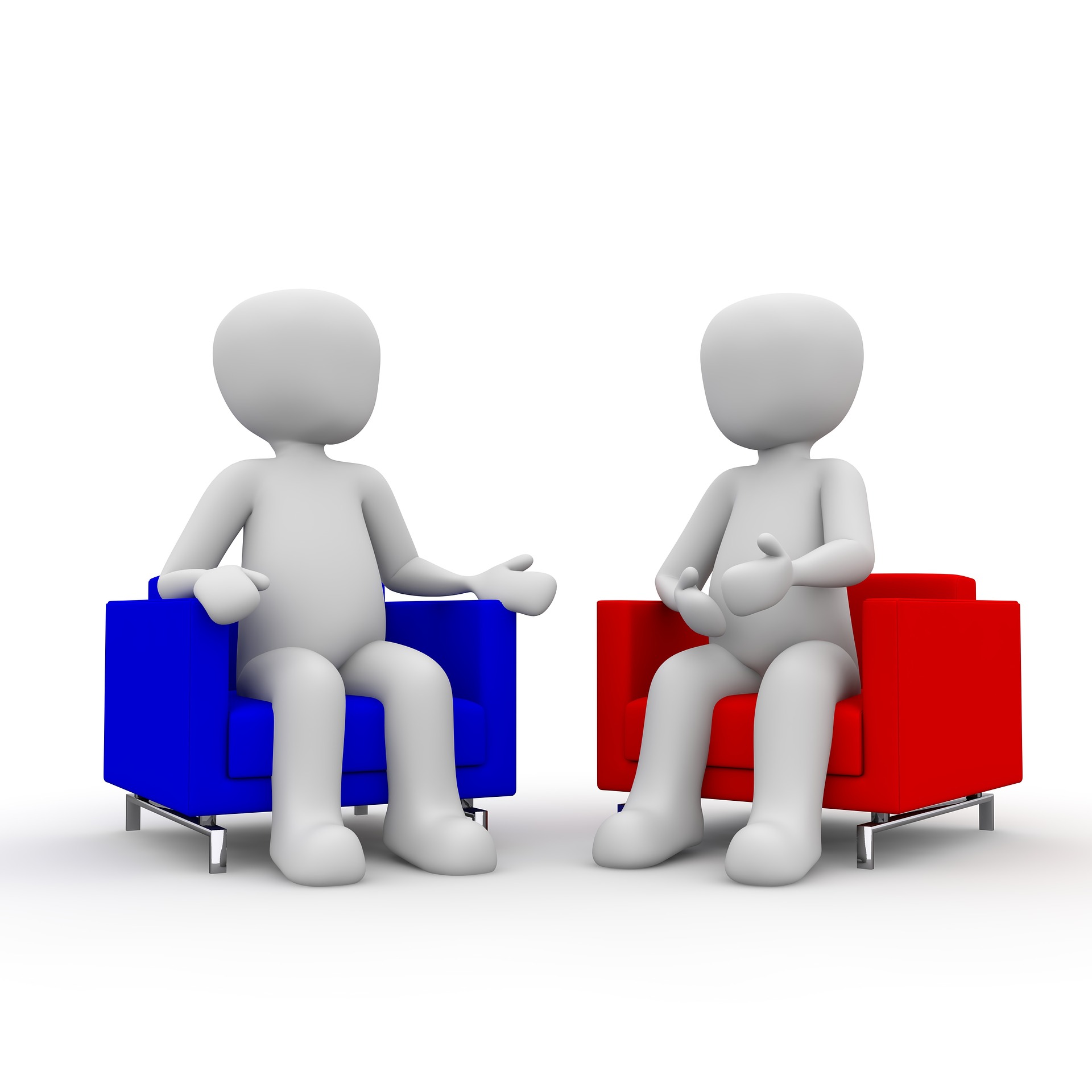 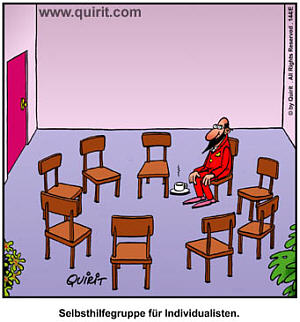 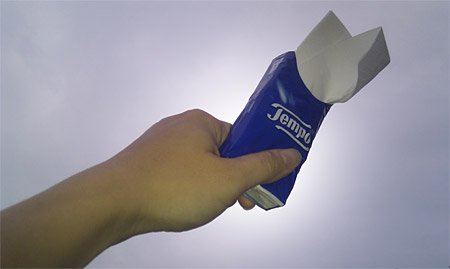 Historische Hintergründe für Soziale Arbeit im Gesundheitswesen
9
Wurzeln im 19. Jahrhundert
Alice Salomon: Zusammenhang zwischen Armut und Krankheit 
Ab 1883: Sozialversicherungsgesetze durch Bismarck
Von der Armenhilfe zur dienstleistungsorientierten sozialen Hilfe 
Vom Rettungsgedanken hin zur Fürsorge und professionellen Hilfen
[Speaker Notes: Ursprünge: Zunehmende Mobilität, keine Grenzschließungen, Wanderungen waren mit offenen Grenzen möglich 
Bedarf an Arbeitskräften zunehmend durch Industrialisierung, kleine Manufakturen wurden zu größeren Fabriken
Urbanisierung
Sozialreform: Etablierung von Sozialversicherungssystemen
Erste soziale Gesetzgebungen, die die sozialen Sorgen des Einzelnen auch zur Sorge des Staates machten

Alice Salomon:
Die Theorie beschäftigt sich also damit, ein Hilfesystem zu lehren, um fachlich kompetent helfen zu können. Dabei focussiert sie den Mensch in seiner Umgebung und die darin wirkenden Einflüsse und Situationen. (vgl.[14])
Zur Zeit der Jahrhundertwende dominierten die Begriffe Wohlfahrtspflege und Fürsorge (Armenpflege, Krankenpflege, Jugendfürsorge, Gefangenenpflege, Arbeiterschutz), welche durch soziale Hilfstätigkeiten abgedeckt wurden.
Salomon registrierte allerdings ein weit grösseres Arbeitsfeld, welches auch Säuglingspflege, Trinkerfürsorge, Rechtsberatung, Waisenpflege etc. beinhaltete.
Die Hilfe selbst sollte nicht mehr nur als Wohltätigkeit angesehen werden, da diese als eine Gabe von “oben herab” angesehen wurde. Vielmehr sollte sich die Frage nach den Ursachen für die Not gestellt werden und eine kollektive Hilfe, sowie politische Veränderungen angestrebt werden.
Dies sollte sich nicht nur auf finanzielle und praktische Mittel beschränken, sondern auch die Integration von sozial Benachteiligten beinhalten.]
Die 5 Säulen der Sozialversicherung
10
[Speaker Notes: Bildquelle Arbeitslosenversicherung: https://www.hensche.de/Arbeitsrecht_aktuell_Beschaeftigungschancengesetz_Existenzgruender_freiwillige_Arbeitslosenversicherung.html
Bildquelle Krankenversicherung: https://www.flaticon.com/de/kostenloses-icon/krankenversicherung_1456864
Bildquelle Rentenversicherung: https://de.dreamstime.com/symbol-f%C3%BCr-rentenversicherung-bildzeichen-isolierte-vektorzeichen-pensionsversicherung-vektor-flach-isoliert-auf-wei%C3%9Fem-image165990274
Bildquelle Unfallversicherung: https://www.flaticon.com/de/kostenlose-icons/unfall
Bildquelle Pflegeversicherung: https://pflegeteam-muenchen-west.de/leistungen/]
Differenzierungen
11
Soziale Arbeit
Sozialpädagogik
Wohlfahrtspflege, Fürsorge 
Gesundheitsaspekte
Ganzheitlicher Blick und Einbindung sozialrechtlicher, organisatorischer und psychosozialer Aspekte 
Reaktiver Ansatz
Schulischer Bezugsrahmen
Zielgruppe: Kinder und Jugendliche
Erziehungswissenschaften und Pädagogik 
i.d.R. präventiver Ansatz
Definition Sozialer Arbeit
12
„Soziale Arbeit fördert als praxisorientierte Profession und wissenschaftliche Disziplin gesellschaftliche Veränderungen, soziale Entwicklungen und den sozialen Zusammenhalt sowie die Stärkung der Autonomie und Selbstbestimmung von Menschen. Die Prinzipien sozialer Gerechtigkeit, die Menschenrechte, die gemeinsame Verantwortung und die Achtung der Vielfalt bilden die Grundlage der Sozialen Arbeit. Dabei stützt sie sich auf Theorien der Sozialen Arbeit, der Human- und Sozialwissenschaften und auf indigenes Wissen. Soziale Arbeit befähigt und ermutigt Menschen so, dass sie die Herausforderungen des Lebens bewältigen und das Wohlergehen verbessern, dabei bindet sie Strukturen ein.“

									Deutscher Berufsverband Soziale Arbeit e.V.
Definition Sozialer Arbeit
13
Soziale Arbeit als praxisorientierte Profession
Soziale Arbeit ist ein Produkt der Moderne. Sie reagiert auf soziale Folgen, Risiken und Probleme gesellschaftlicher Modernisierung 
Soziale Arbeit ist eine institutionen- und personengebundene Form der Bearbeitung sozialer Ungleichheit, sozialer Fragen und Probleme 
Soziale Arbeit gilt als Versuch, Desintegration entgegen zu wirken und zielt auf soziale Integration bzw. Inklusion der Betroffenen ab
Soziale Arbeit hat den Anspruch, dass Menschen dazu befähigt werden, ihr Leben besser zu gestalten und zu bewältigen
Soziale Arbeit hat immer einen Bezug zu staatlichen Institutionen
[Speaker Notes: ,]
Definition Sozialer Arbeit
14
[Speaker Notes: Kein Platz, kein Raum oder kein Ort, an dem Soziale Arbeit stattfindet, sie reagiert spontan an sozialen Krisenherden, und die können vielseitig sein und auch plötzlich auftreten (bspw. Flüchtlingshilfe)
Vielseitiges und diffuses Berufsfeld
Konfrontiert mit Heterogenität und Indivualität 
Die praktische Soziale Arbeit umfasst eine ganze Reihe an Tätigkeitsfeldern, einschließlich verschiedener Formen der Therapie und Beratung, Gruppenarbeit und Gemeinwesenarbeit, Formulierung und Analyse von politischen Maßnahmen sowie Fürspracheaktivitäten und politische Interventionen.
ganzheitliche Fokus der Sozialen Arbeit ist ein universeller Grundsatz]
Aufgaben eines Sozialarbeiters
Beratung und Betreuung von Personen in schwierigen, alltäglichen Lebenslagen
Hilfestellung und Vermittlung zu Unterstützungsangeboten 
Unterstützung bei Organisation, Planung und Verwaltung von Hilfen
Koordination und Lotsenfunktion 
Erarbeitung von Lösungen oder Lösungsansätzen für und mit dem Betroffenen
Empowerment und Hilfe zur Selbsthilfe, Ressourcenmanagement
Ganzheitlicher Blick auf die Problemlage 
Trias der Sozialen Arbeit: Einzelfallhilfe, Gruppenarbeit, Gemeinwesenarbeit
Dokumentation (Hilfeplanung, Versorgungsplanung, Teilhabeplanung)
15
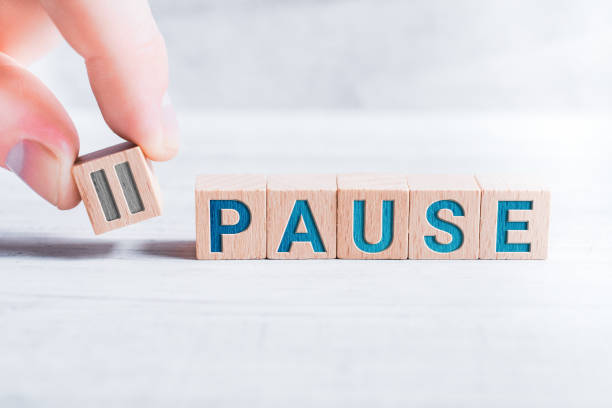 16
15 Minuten
Ganzheitliche Unterstützung, Beratung und Begleitung von Menschen in einer psychosozialen Krise
17
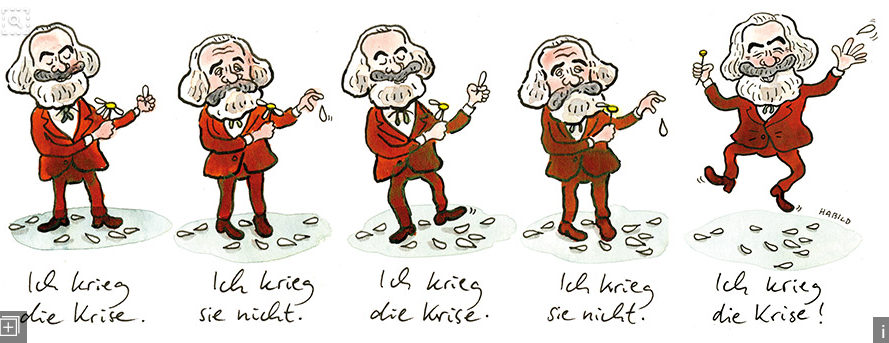 18
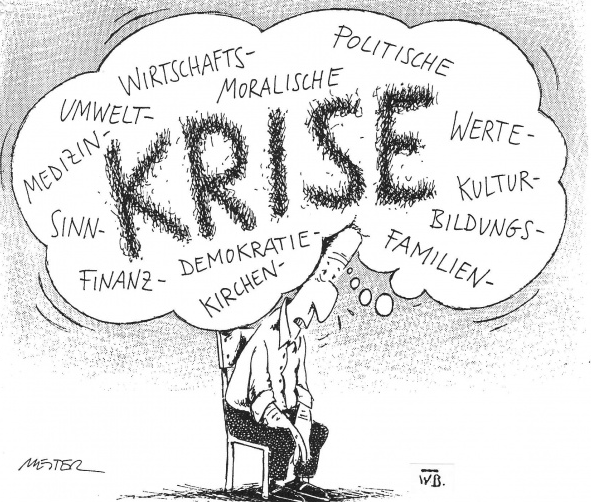 Krise als beratungsauslösendes Ereignis
19
„Krise ist ein produktiver Zustand. Man muss ihr nur den Beigeschmack der Katastrophe nehmen.“ Max Frisch, schweiz. Autor 1911 – 1991

altgriechisch krisis = Wende, Höhepunkt, Entscheidung

Im Chinesischen wird das Schriftzeichen für Krise aus den Schriftzeichen Gefahr und Chance zusammengesetzt.
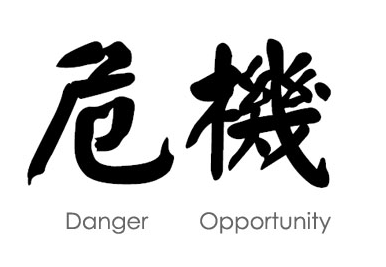 Psychosoziale Krise
20
„Unter psychosozialer Krise versteht man den Verlust
des seelischen Gleichgewichts, den ein Mensch
verspürt, wenn er mit Ereignissen und
Lebensumständen konfrontiert wird, die er im
Augenblick nicht bewältigen kann, weil sie von der
Art und dem Ausmaß her seine durch frühere
Erfahrungen erworbenen Fähigkeiten und erprobten
Hilfsmittel zur Erreichung wichtiger Lebensziele oder
zur Bewältigung seiner Lebenssituation
überfordern.“
											Sonneck, 2000
Charakteristika psychosozialer Krisen
Konfrontation mit belastenden Ereignissen oder neuen Lebensumständen, die wesentliche Lebensziele in Frage stellen

Gewohnte Problembewältigungsstrategien versagen

Situation wirkt bedrohlich und führt zu einer massiven Störung des psychosozialen Gleichgewichts

Das Selbstwertgefühl wird beeinträchtigt

Zeitliche Begrenzung

Weichenstellung: konstruktive oder destruktive Bewältigungsstrategien bergen Chance oder Risiko (Resilienz)
21
Elemente Sozialer Arbeit
22
Rechtliches Basiswissen (SGB)
Netzwerk-kenntnisse
Anerkennen der Person
Aufbau einer vertrauensvollen Beziehung zum Klienten
Empathie
Bewusstsein für intrapersonelle Rollenkonflikte
reflektive Kompetenz
professionelle Distanz
Ressourcen-orientierung
systemisches Denken
ganzheitliche Betrachtungs-weise
Case-management
Grenzen erkennen
Methoden-kompetenz
Soziale Arbeit im Gesundheitswesen als ein Arbeitsfeld der Sozialen Arbeit
Was versteht sich unter dem Begriff „Gesundheitsweisen“?

Gesamtheit der staatlichen Einrichtungen und Regelungen zur Bekämpfung von Krankheit und Förderung der Gesundheit 
Erhaltung der Gesundheit, Prävention, Diagnostik oder therapeutische Intervention (Funktion)
Unterschiedliche organisatorische Formen (Organisation)
Verschiedene Akteure an Gestaltung und Funktion beteiligt (Struktur)
23
24
Gruppenaufgabe:
In welchen Institutionen begegnet Ihnen Soziale Arbeit im Gesundheitswesen? 

Welche Beispiele gibt es für Soziale Arbeit im Gesundheitswesen?
Soziale Arbeit im Gesundheitswesen als ein Arbeitsfeld der Sozialen Arbeit
25
Soziale Arbeit im Gesundheitswesen als ein Arbeitsfeld der Sozialen Arbeit
26
Haupt-Arbeitsfelder
Psychiatrie, insbesondere sozialpsychiatrischer Dienst
Stationäre und ambulante Suchtkrankenhilfe
Behindertenhilfe
Nachsorge und Rehabilitationseinrichtungen
Pädiatrie, Frühförderung behinderter Kinder 
Krankenhaussozialdienste
Altenhilfe und Pflegestützpunkte
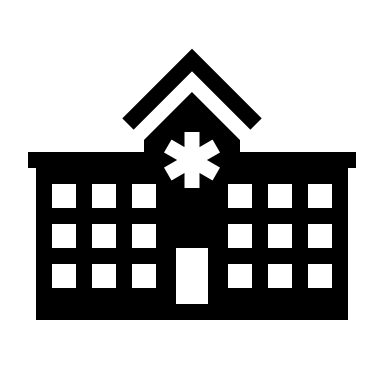 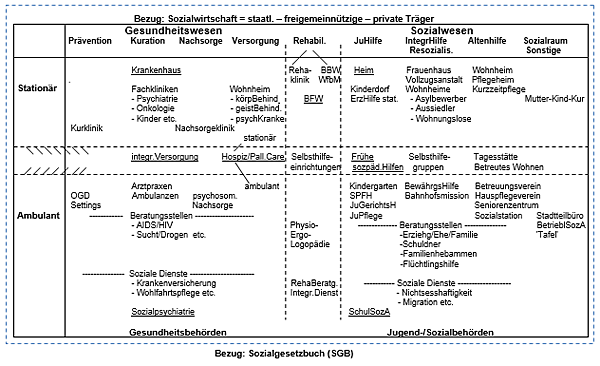 Soziale Arbeit im Gesundheitswesen als ein Arbeitsfeld der Sozialen Arbeit
27
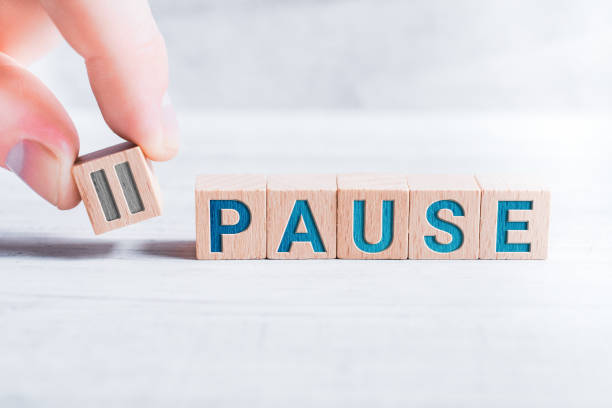 28
15 Minuten
Handlungsansätze der Sozialen Arbeit im Gesundheitswesen – Teil I
29
Psychoedukation
Bewältigungshilfen
Krisenintervention
Konfliktmanagement
Casemanagement
Umfeld bezogene Maßnahmen
Kommunikationsplattformen
Förderung der Selbsthilfe 
Angehörigenarbeit
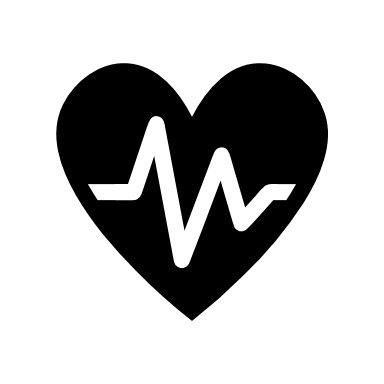 Handlungsansätze der Sozialen Arbeit im Gesundheitswesen – Teil II
30
Psychosoziale Beratung und emotionale Unterstützung
Sozialberatung
Informationsarbeit
Rehabilitation und Nachsorge
Netzwerk- und Gemeinwesenarbeit
Gesprächs- und Selbsthilfegruppen (Soziale Gruppenarbeit)
Vermittlung, Vernetzung, Lotsenfunktion
Integrationshilfen
Empowerment
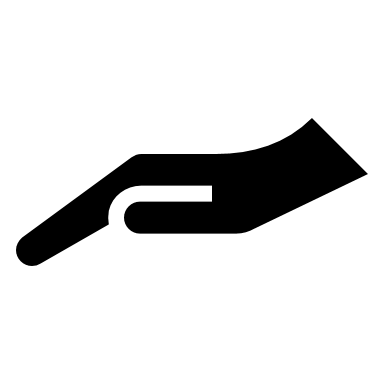 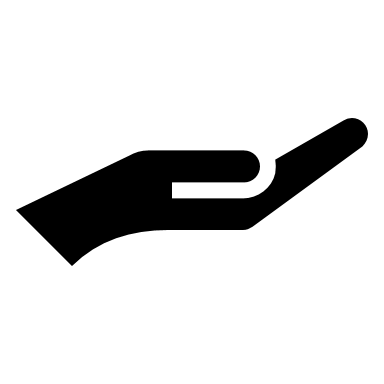 Rechtliche Grundlagen
31
Nicht statisch, sondern reagiert auf gesellschaftliche Veränderungen, neue Werte und politische Entscheidungen

Rechtskenntnisse erhöhen Handlungskompetenz des Sozialarbeiters
Bedeutung des Rechts für Soziale Arbeit
32
Quelle: Faltenbaum, 2009
Rechtliche Grundlagen für Soziale Arbeit im Gesundheitswesen
33
Allgemeine Auskunfts- und Beratungsansprüche
§14 SGB I, §15 SGB I
Fünftes Sozialgesetzbuch
§1 Satz 1 SGB V, §11 Abs. 4 SGB V, §39 Abs. 1a SGB V
Neuntes Sozialgesetzbuch
§4 SGB IX, §25 SGB IX 
Zehntes Sozialgesetzbuch
Sozialdatenschutz
Elftes Sozialgesetzbuch
§7a SGB XI
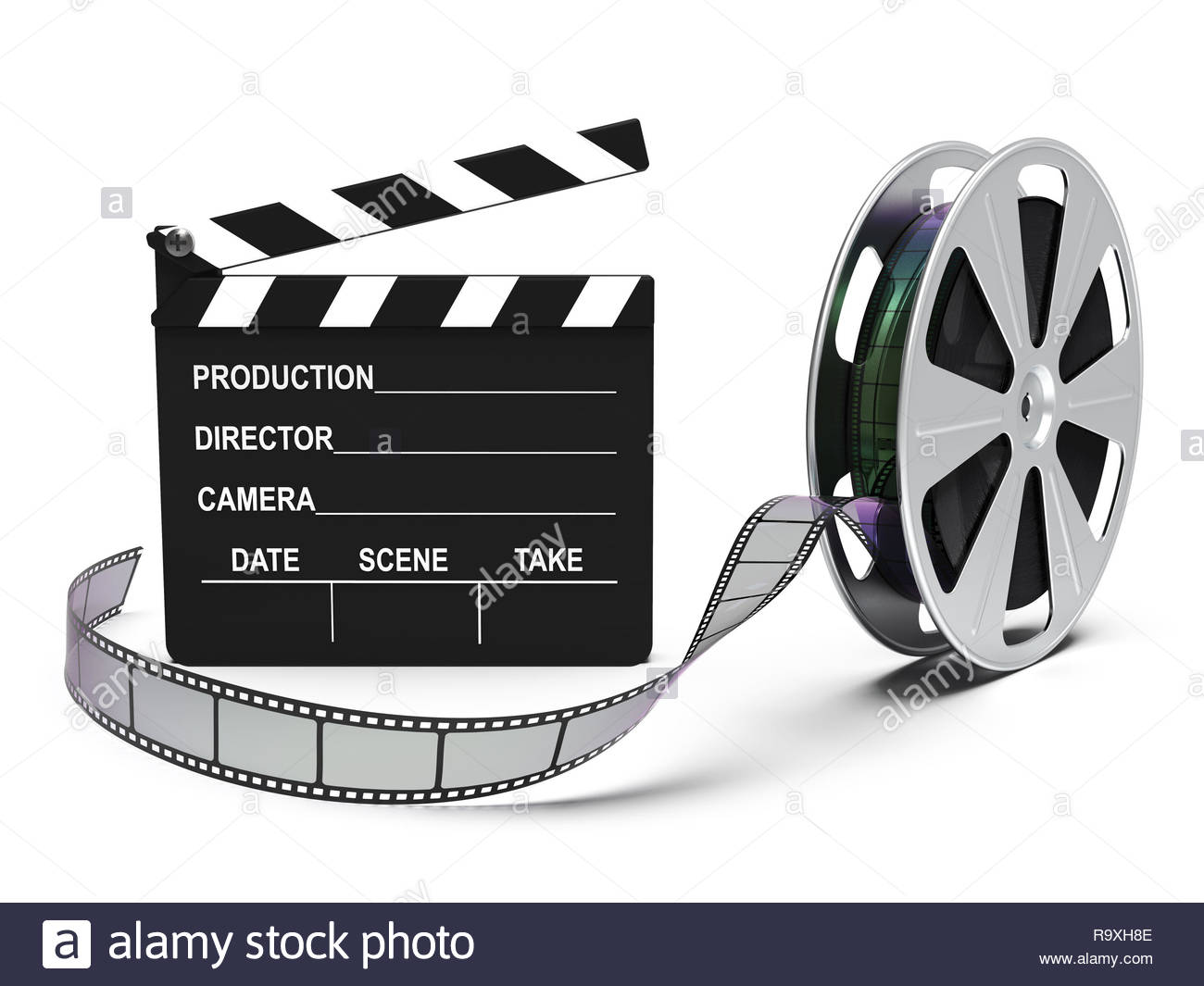 Mandate in der Sozialen Arbeit
https://www.youtube.com/watch?v=o1bvmviuTao
34
Mandate in der Sozialen Arbeit
35
Doppeltes Mandat:
Wohl des Klienten, Realität und Lebenswelt des Klienten
Staatlicher Auftrag, Arbeitsauftrag der Institution, gesellschaftlicher Auftrag 

Triple Mandat:
Wohl des Klienten, Realität und Lebenswelt des Klienten
Staatlicher Auftrag, Arbeitsauftrag der Institution, gesellschaftlicher Auftrag
Eigene Fachlichkeit im Rahmen der Profession

Multi Mandat:
Soziale Arbeit zwischen Klient, Staat, Fachlichkeit, politischen Anforderungen und weiteren beteiligten Dritten (Angehörige, Institutionen)
[Speaker Notes: Spannungsfeld zwischen Kontrolle und Hilfe]
Feedback und Ausblick
Was war gut und soll beibehalten werden? 

 Was ist aus Ihrer Sicht optimierungsfähig?

Wünsche?
36